Понятие корпуса
Лингвистический, или языковой, корпус текстов – большой, представленный в электронном виде, унифицированный, структурированный, размеченный массив языковых данных, предназначенный для решения конкретных лингвистических задач и поиска ответов на вопросы о правильном использовании слов в родном и иностранном языке.
В корпусных исследованиях очень важны количественные показатели.
2
Назначение языкового корпуса
показать функционирование лингвистических единиц в их естественной контекстной среде.
На основе корпуса можно получить данные:
о частоте словоформ, лексем, грамматических категорий; 
об изменениях частот;
об изменениях контекстов в различные периоды времени;
о поведении языковых единиц разных авторов;
о совместной встречаемости лексических единиц;
об особенностях их сочетаемости, управления
и т.д.
3
Разметка: приписывание текстам и их компонентам специальных меток
Англ.: tagging, annotation.
Виды разметки:
экстралингвистическая (метаразметка)
сведения об авторе и сведения о тексте: автор, название, год и место издания, жанр, тематика; 
структурная (глава, абзац, предложение, словоформа);
собственно лингвистическая
4
Лингвистическая разметка
морфологическая разметка
			part-of-speech tagging (POS-tagging)
синтаксическая разметка
семантическая разметка
_______________________________
5
Что позволяет делать разметка
Наличие разметки позволяет проводить поиск в корпусе, который невозможен в других лингвистических ресурсах, например, электронных словарях. 
В результате одного запроса можно получить все примеры употребления выражения, например, be on different wavelengths, содержащиеся в корпусе или все слова/выражения, содержащие заданную основу, например, break.
Узнать, как употребляются выражения, к-рые в словарях приводятся в обобщенной форме: to take something at face value, have something down to a fine arts, stand up to someone
6
Что нужно знать про COCA- Corpus of contemporary American [English].
Начальная стр. корпуса СОСА https://www.english-corpora.org/coca/
8
Формулировка запроса (вместо конкретного существительного указана часть речи из списка PoS) Запрос 1
9
Результаты поиска по запросу 1
10
Меняем запрос, чтобы получить все формы глагола в одном ответе (все буквы - заглавные) Запрос 2
11
Результаты по запросу 2. По каждому словосочетанию можно кликнуть
12
Примеры контекстов, из которых можно выбрать интересные примеры употребления слов/выражений
13
Запрос для просмотра в режиме KWIC (выравнивание слева)
14
Режим просмотра Context при запросе в режиме KWIC. Удобно установить повторяющиеся слова при употреблении данного выражения: артикли перед словосочетанием при выравнивании слева и предлоги после него при выравнивании справа
15
Запрос для просмотра в режиме KWIC (выравнивание справа)
16
Повторяющиеся предлоги после словосочетания при выравнивании справа
17
Полезная информация о работе в корпусе СОСА
Без регистрации можно сделать 10-15 запросов. После этого нужно будет создать учетную запись.
Если вы хотите узнать, как использовать корпус для других запросов, вы можете самостоятельно познакомиться с инструкцией, как это делать https://www.english-corpora.org/queries.asp.
18
Complex searches such as un-X-ed adjectives или r?n*
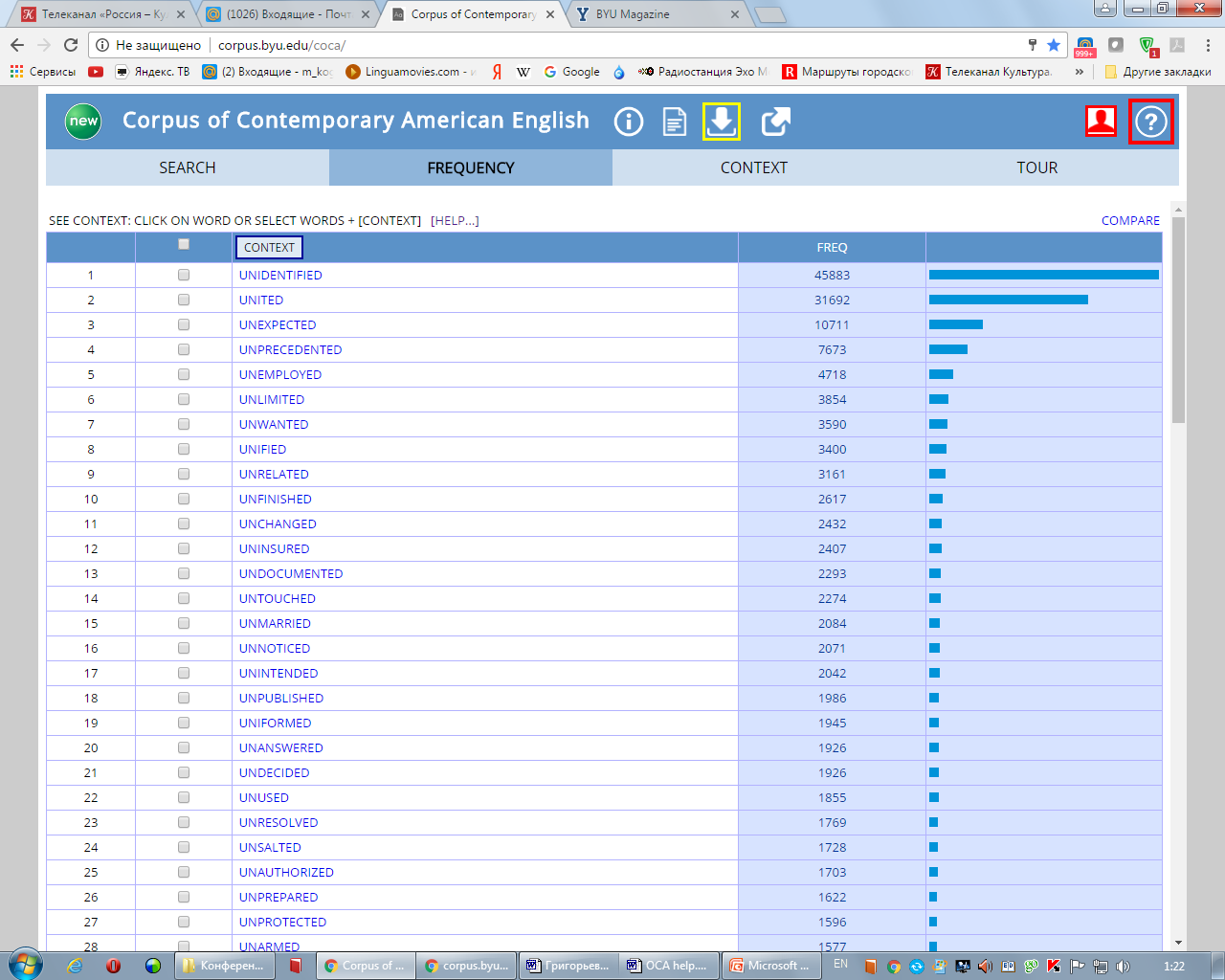 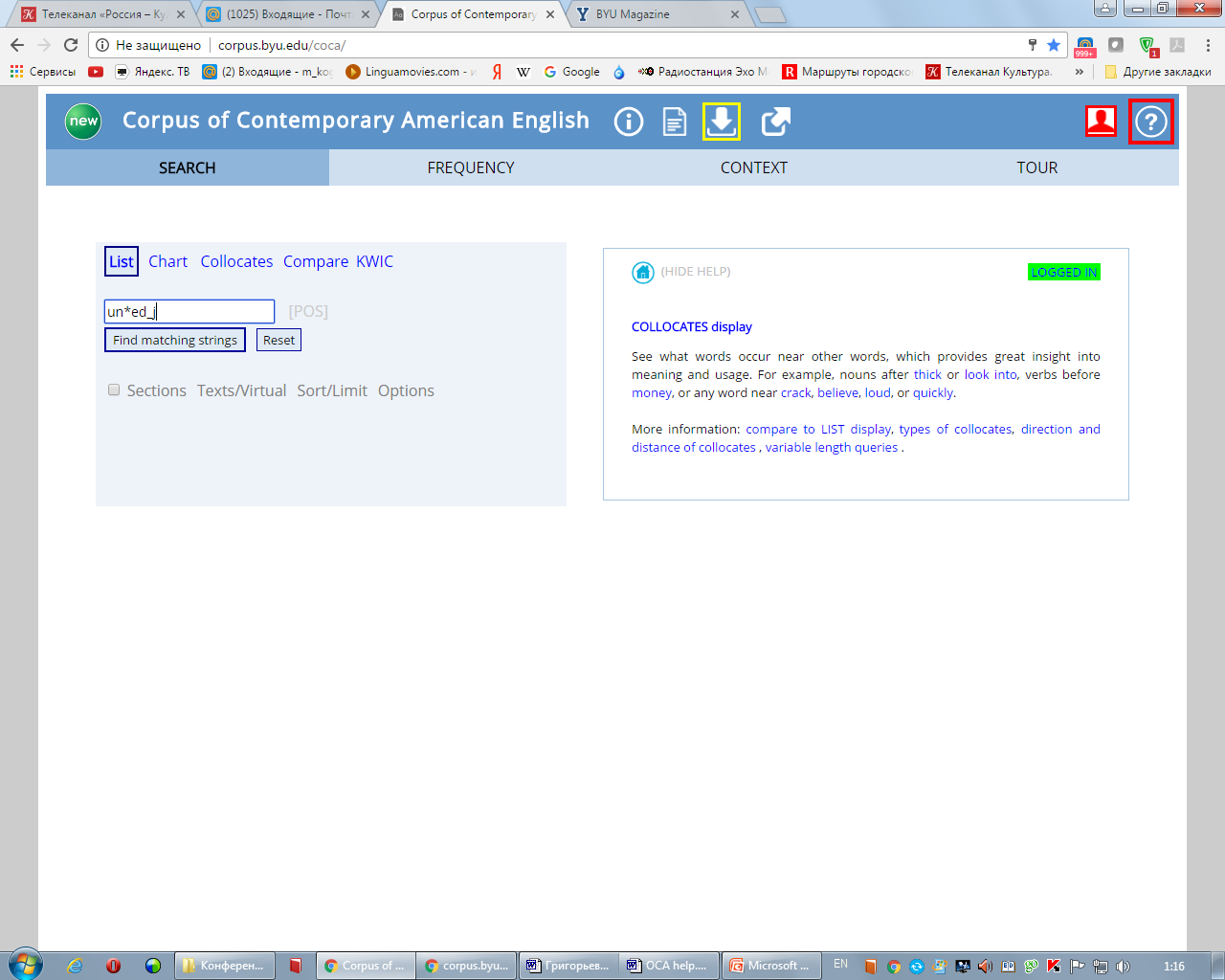 19
wild card search:  un*ly   (l)   r?n*   (r)
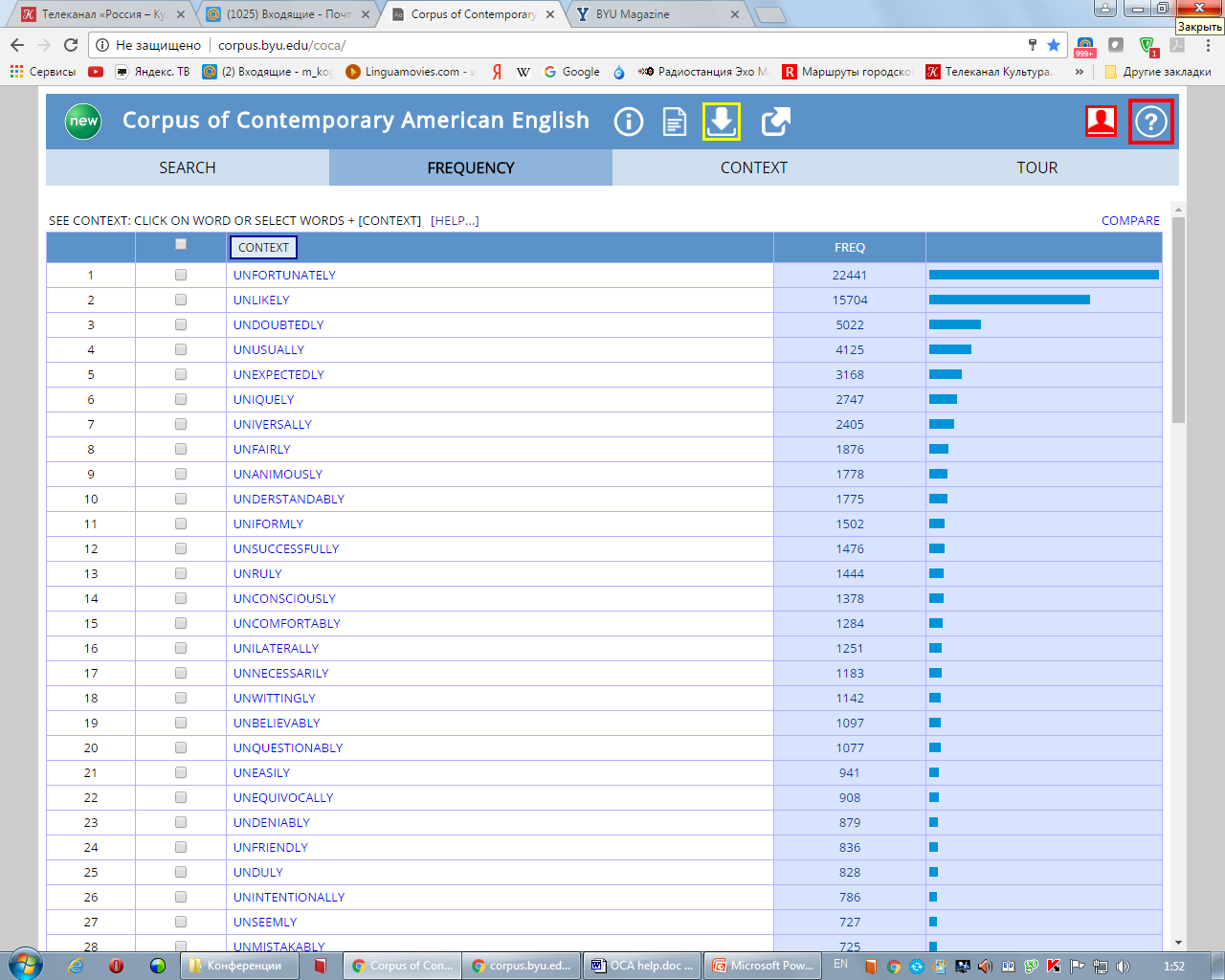 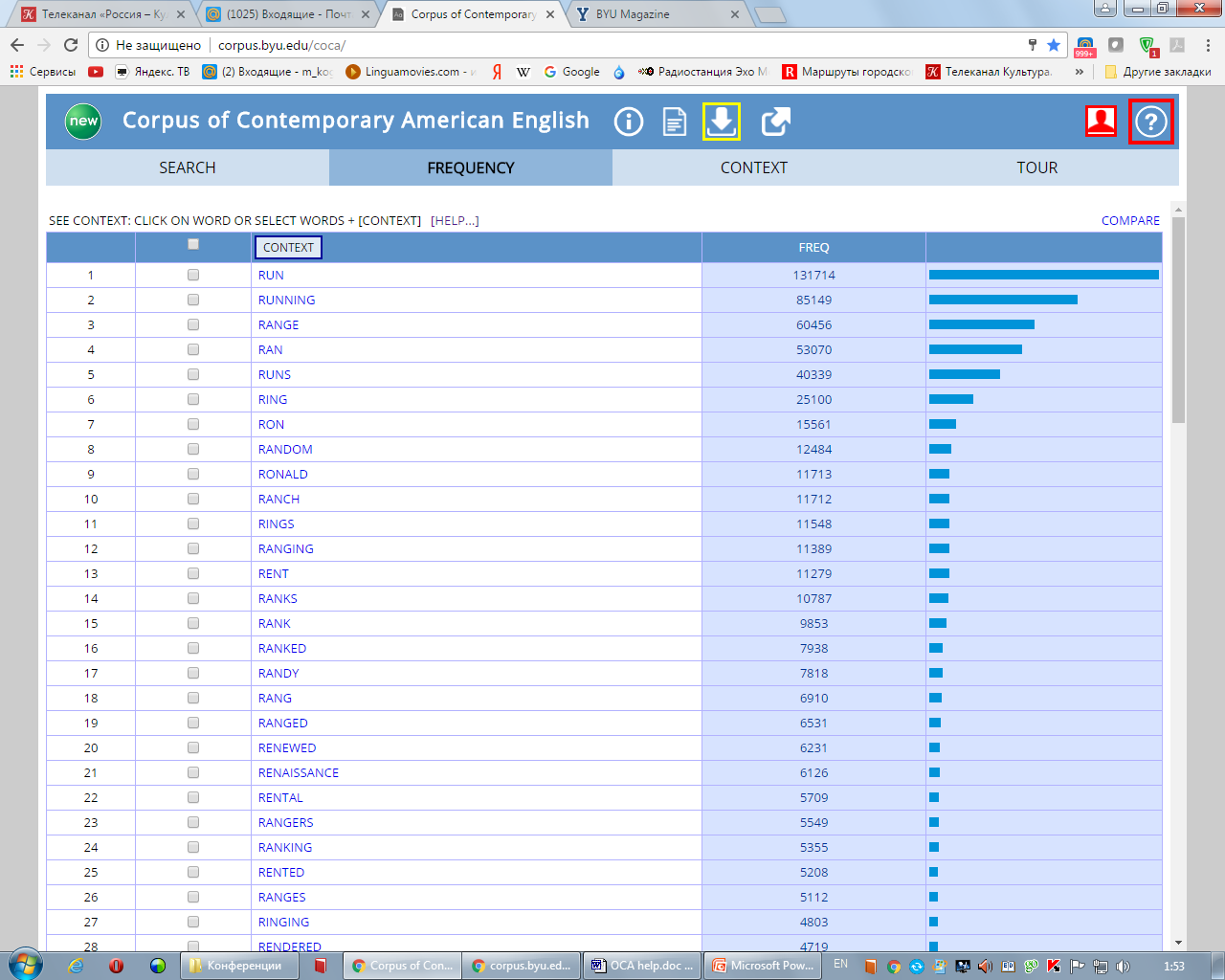 20
Unrelated: all contexts (l)| 100 random contexts (r)
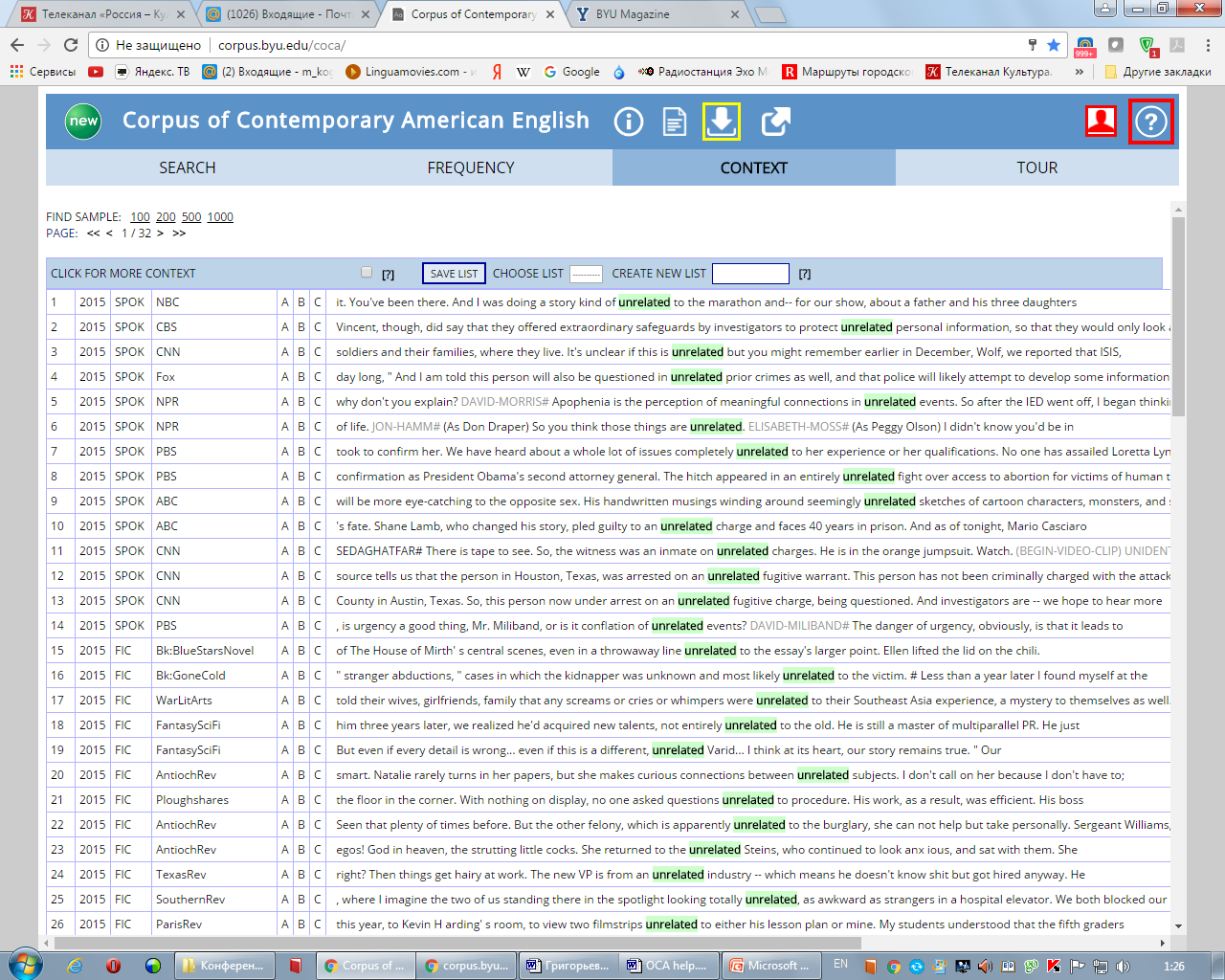 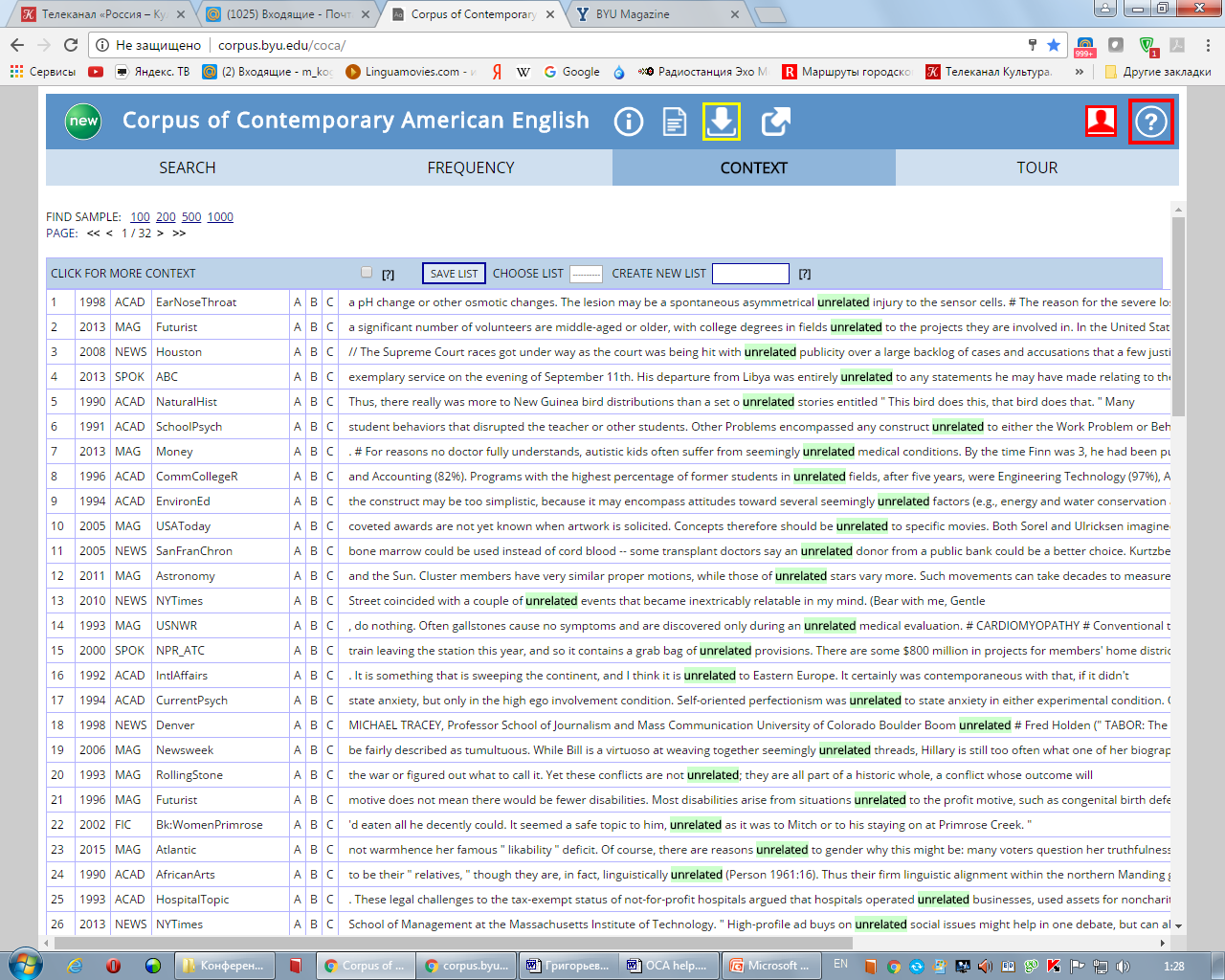 21
complex searches:  VERB * GROUND   verb + any word + a form of ground
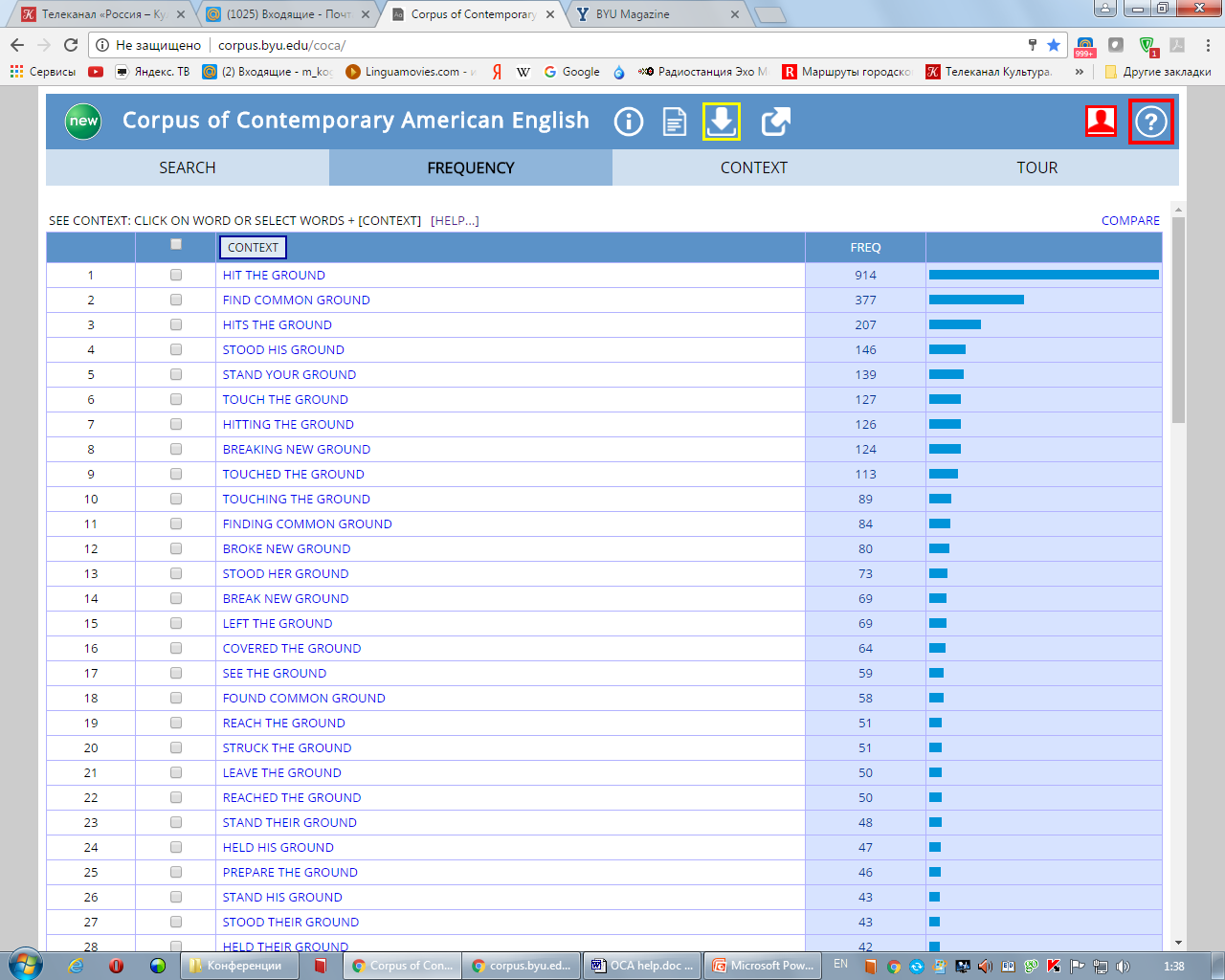 22
collocates, such as nouns with the verb break   in NEWS
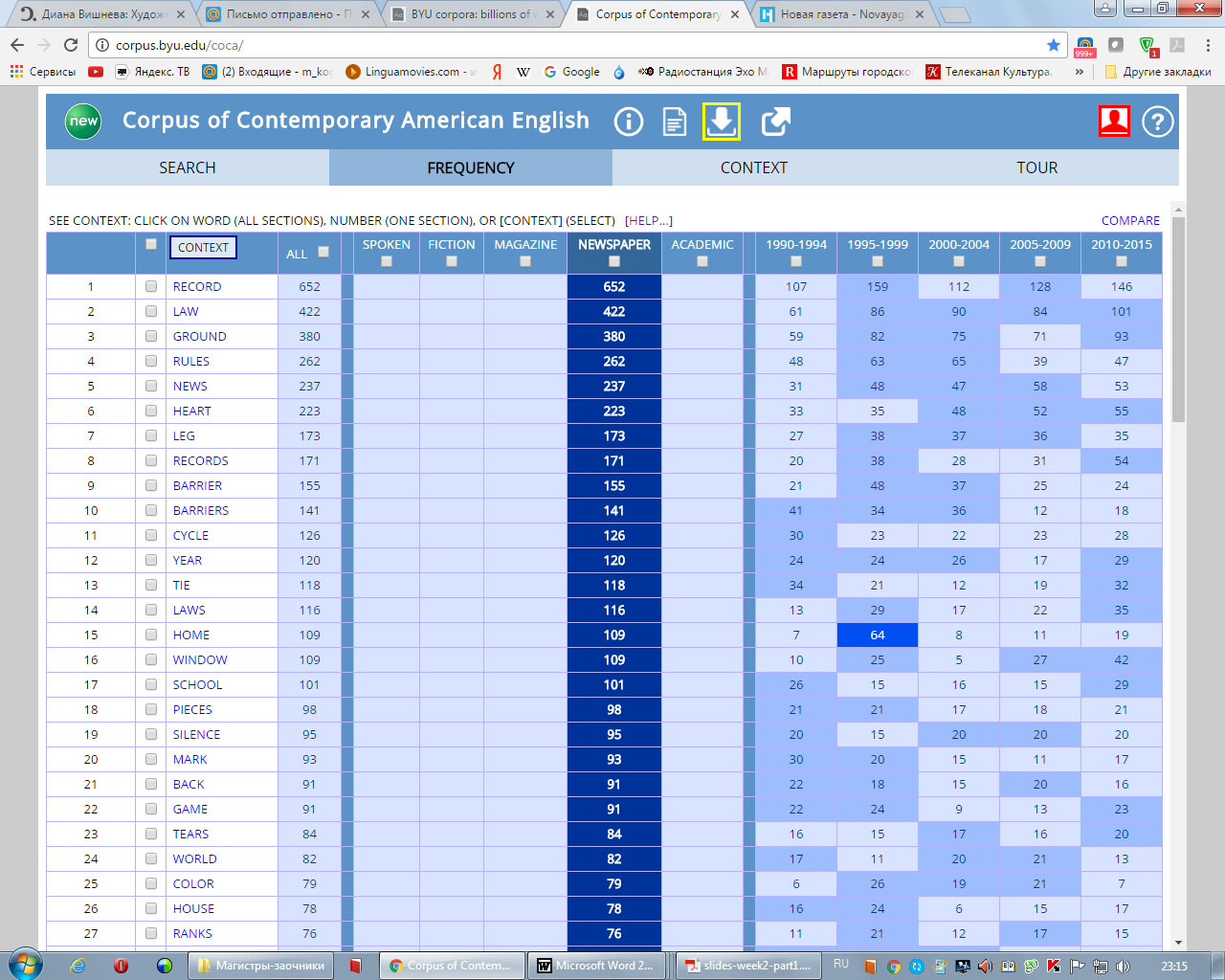 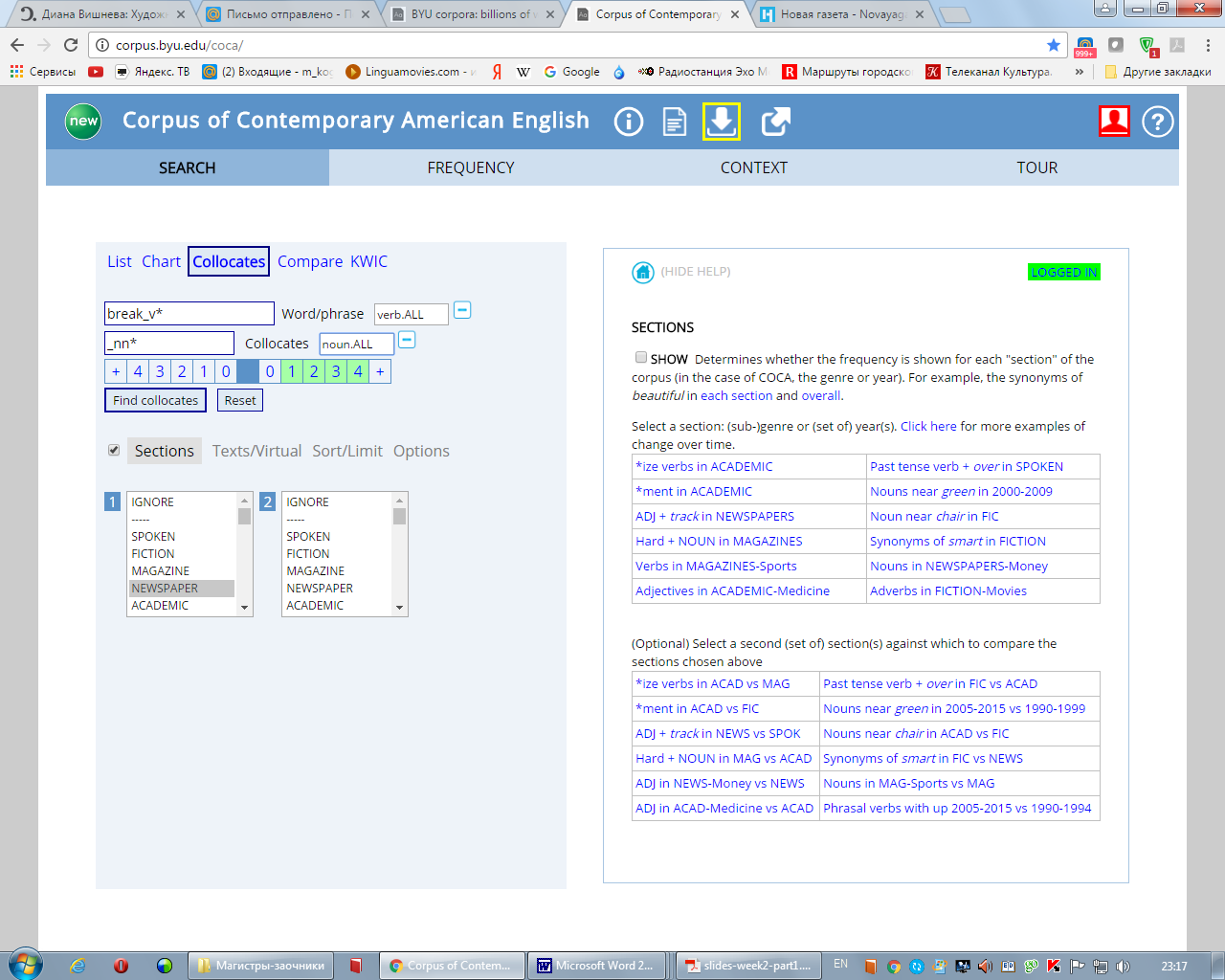 23
Synonyms as part of a more complex query (such as synonyms of clean + NOUN).
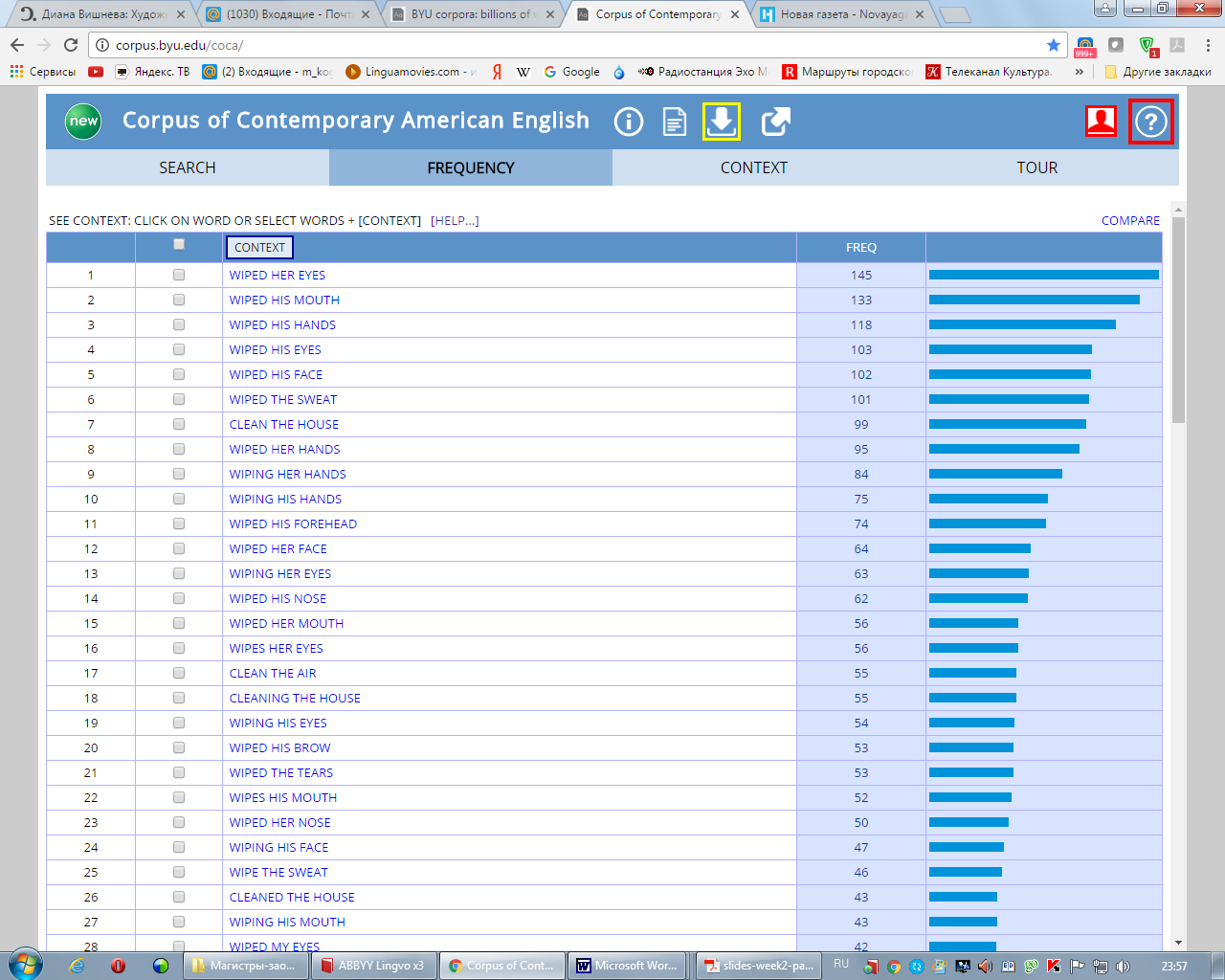 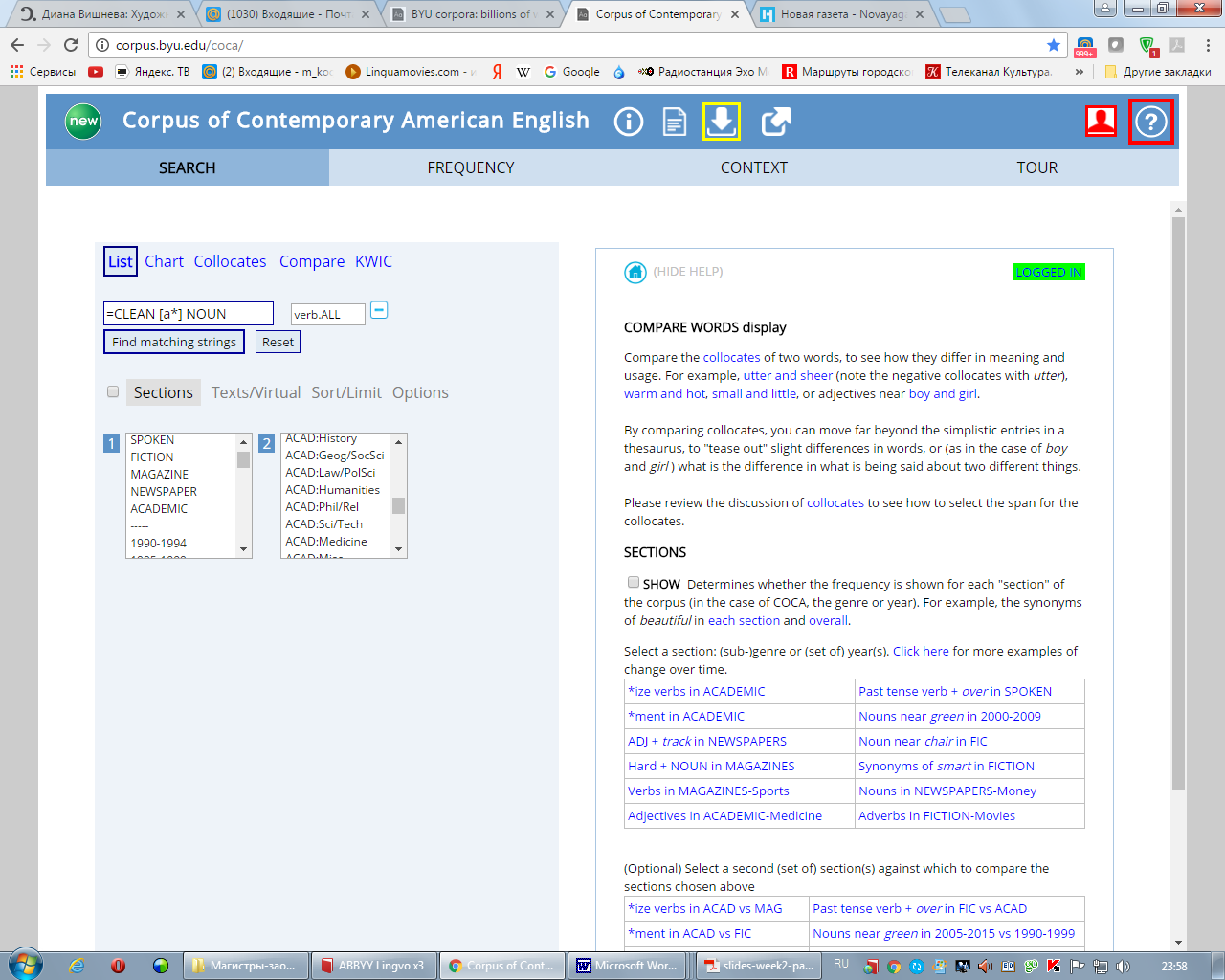 24
big or large? (Compare)
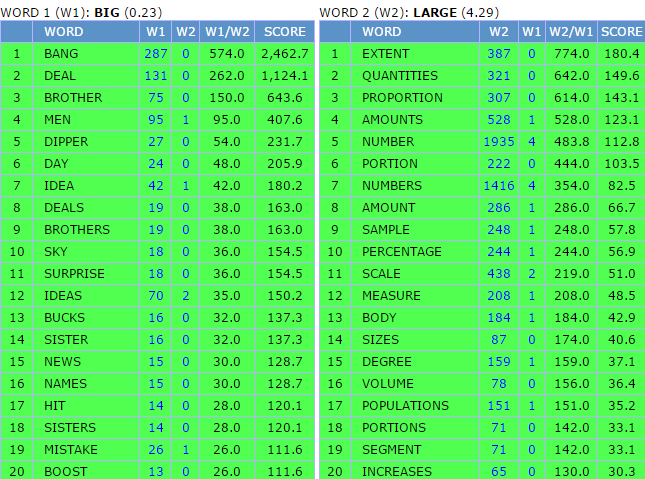 25
[Speaker Notes: Big: less formal? Spk, lower frequencies in general
Large: (amounts/amount)]
Important or significant_Academic (Compare)
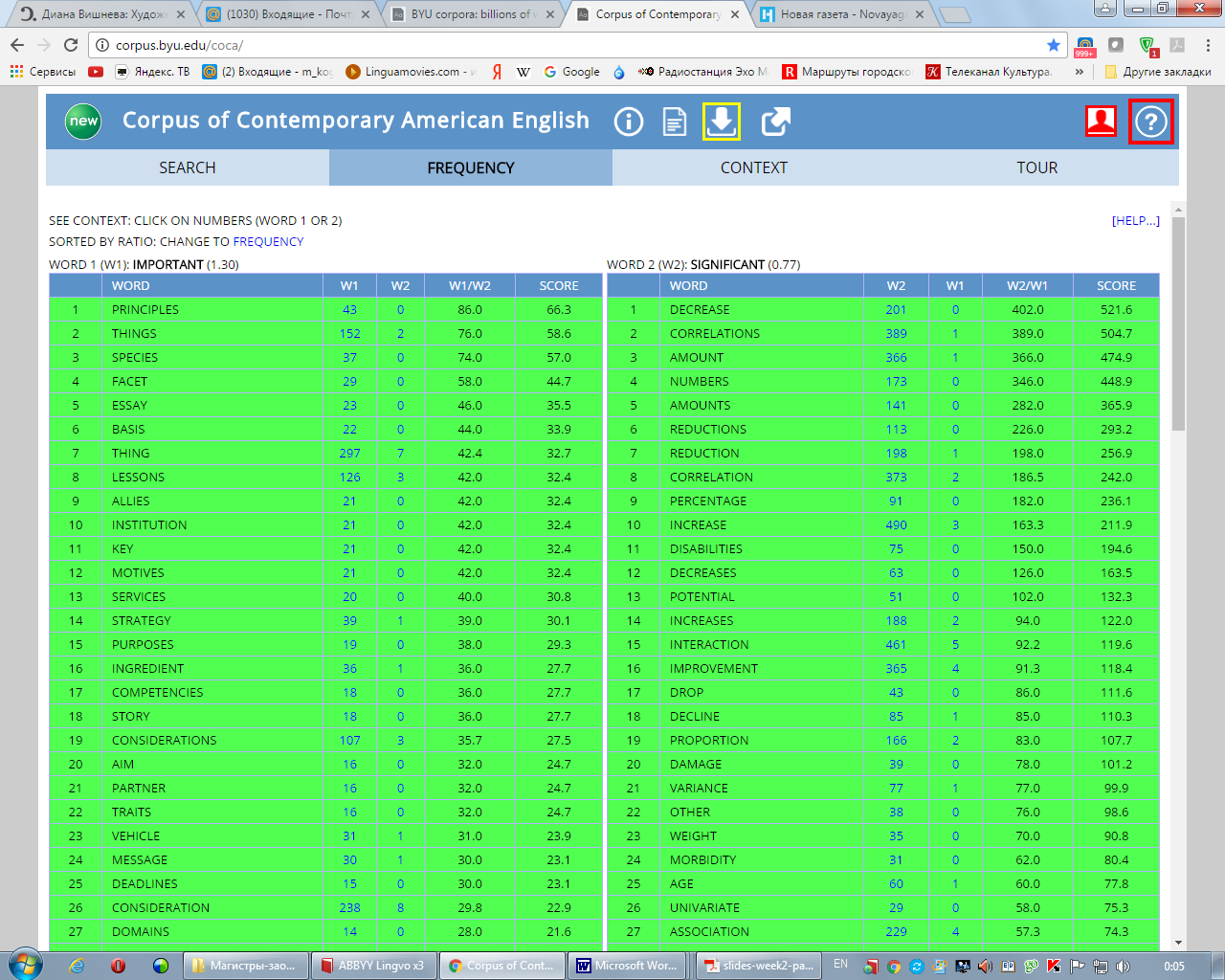 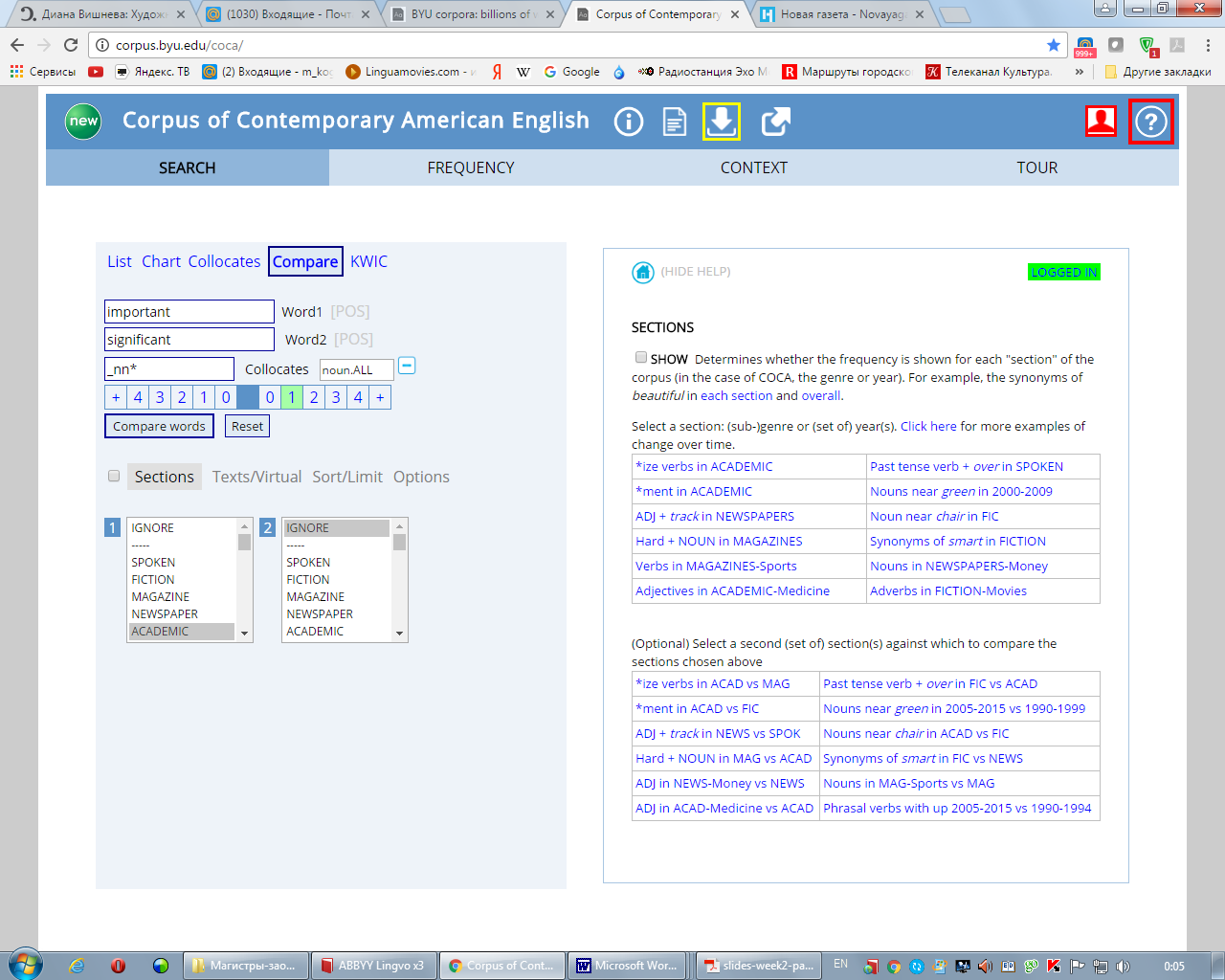 26
the collocates of significantdecrease, amounts, variance, correlations, disabilities, reductions, coefficients, correlation, percentage, decreases, amount, decline, proportion, increase the collocates of importantingredient, lessons, tools, motives, essay, key, right, ally, materials, partner, competencies, feedback, mechanisms, consideration, message, and deadlines
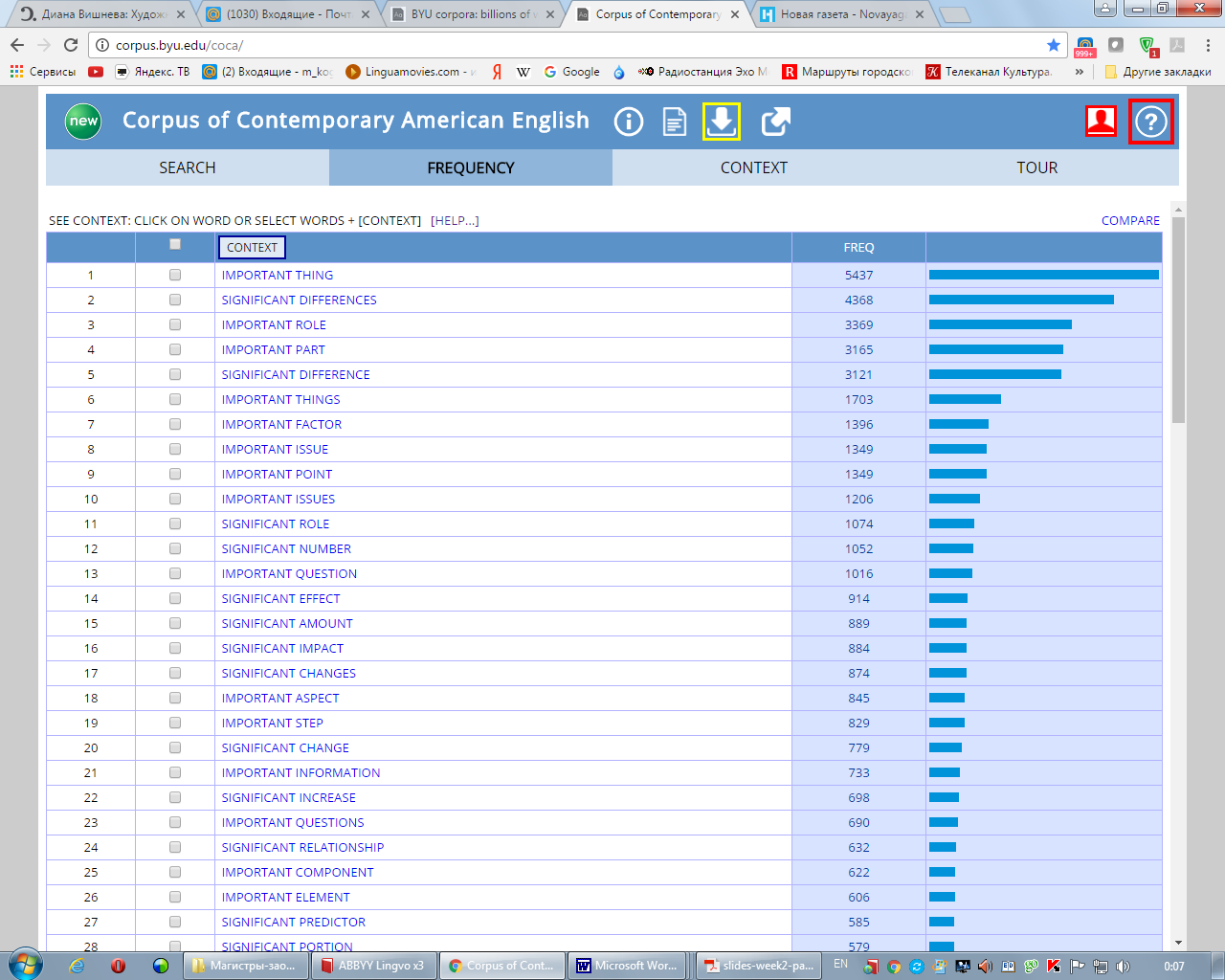 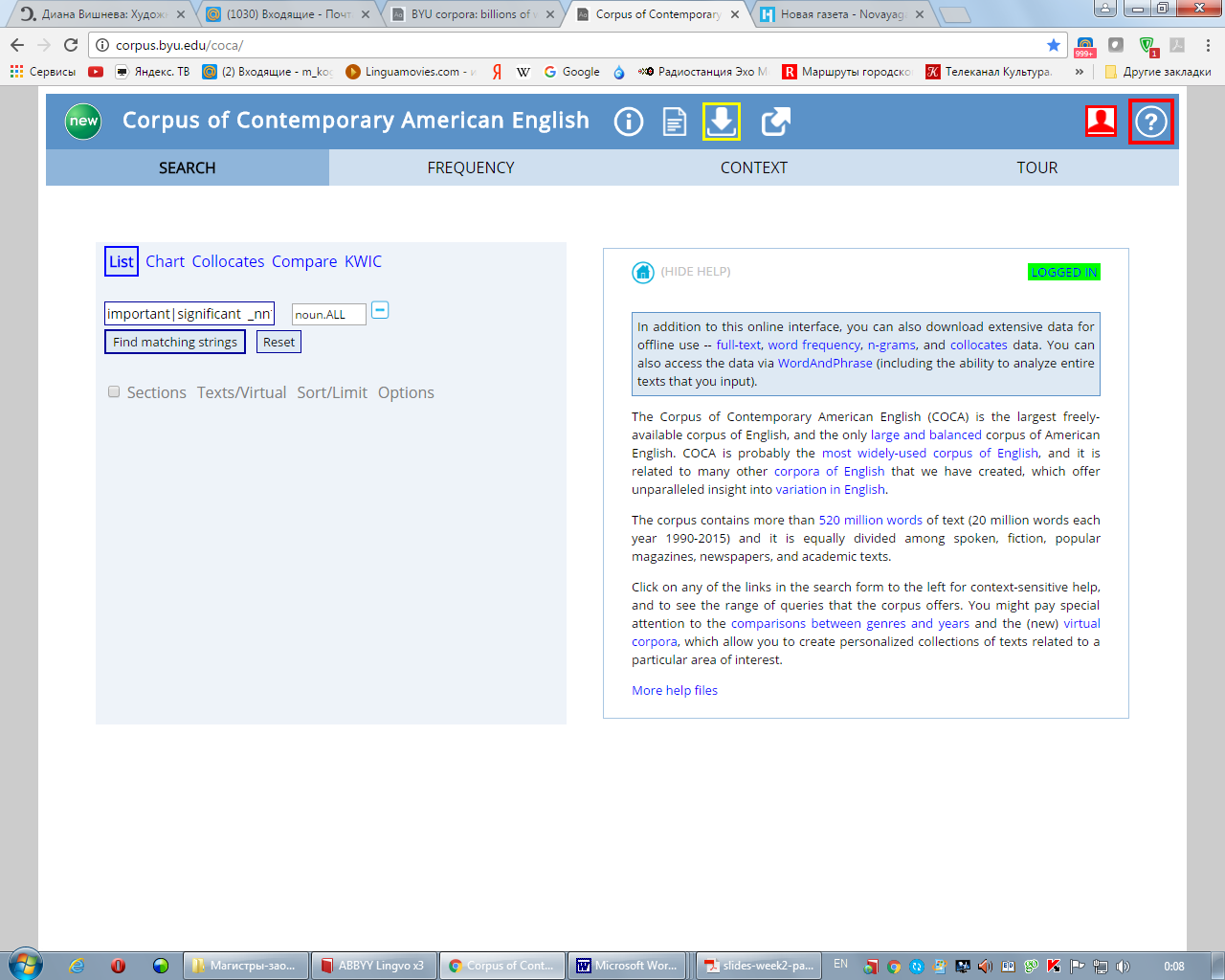 27
Сравнение сочетаемости фразовых глаголов с помощью функции compare     a) burn up vs      b) burn down
Чаще употребляется в переносном значении: atmosphere, energy,  fuel, time
Чаще употребляется в прямом значении: houses, buildings, barn, school
28
All of the "slots" in your multi-word search string occur more than 40,000,000 times in the corpus (e.g. [n*] [be], or [j*] [nn*]). Please re-do the query so that at least one of the slots has a frequency lower than 40,000,000.
Запрос с учетом пунктуации
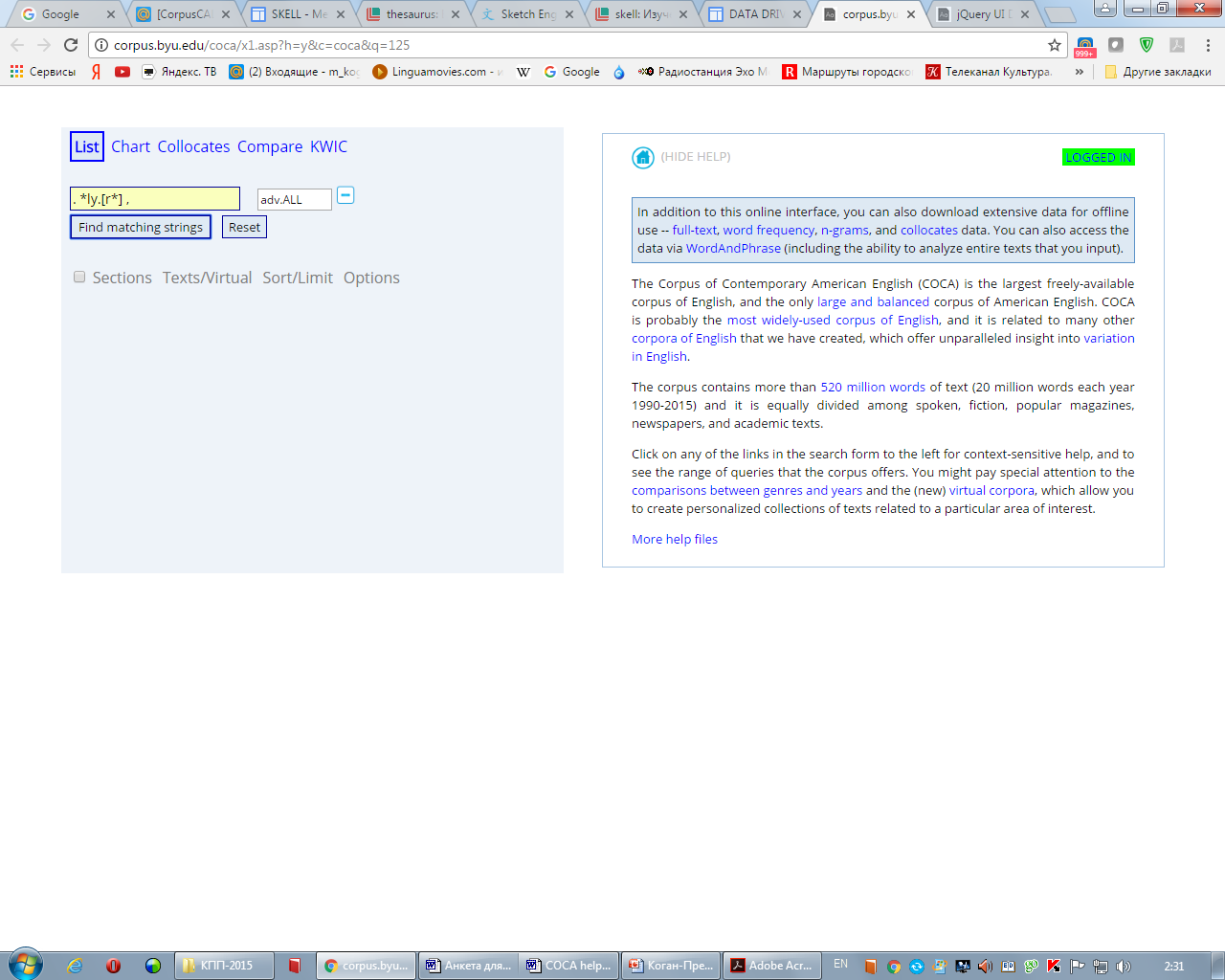 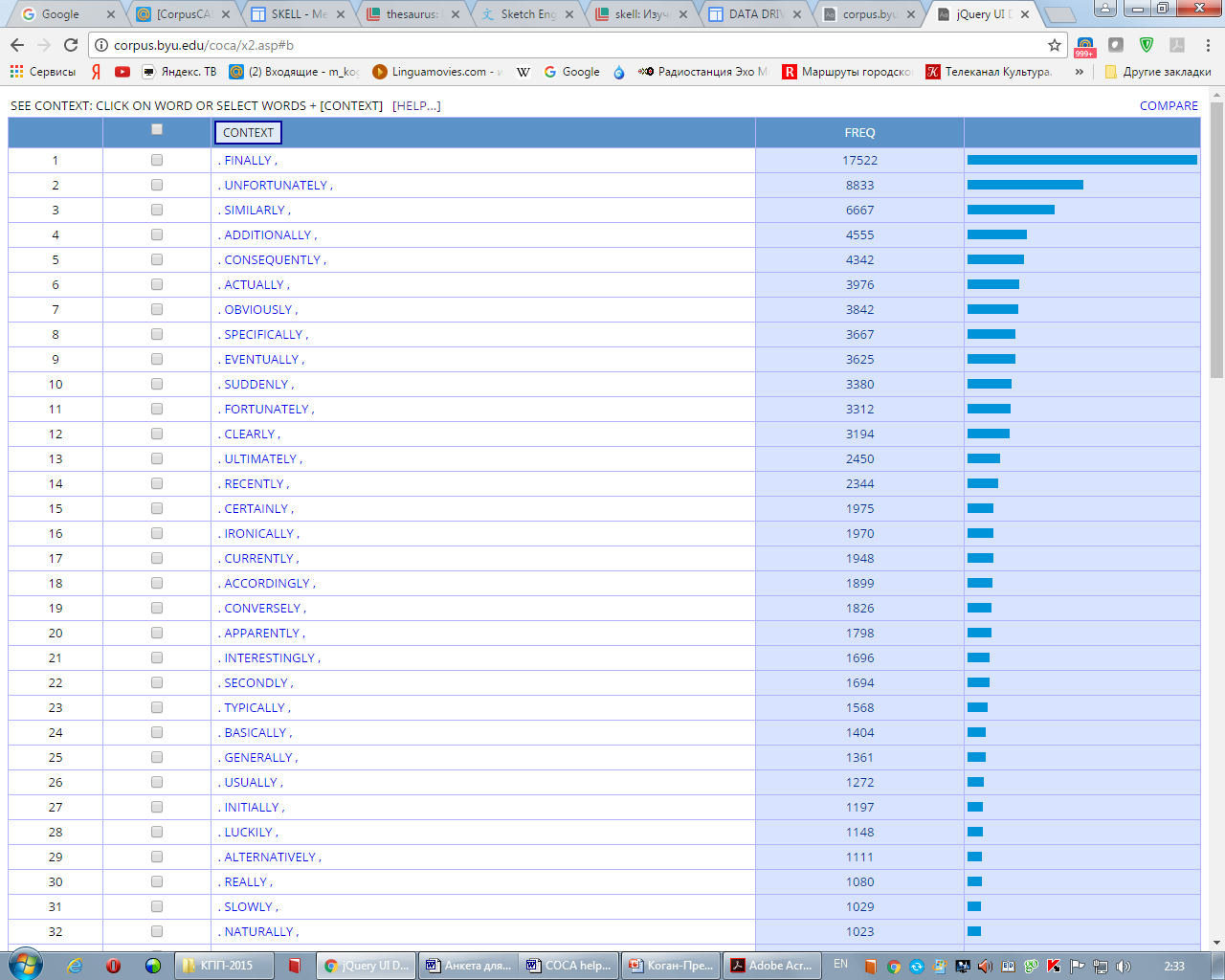 Запрос: наречие, оканчивающееся на *ly в начале предложения, отделенное от остальной части запятой
29
Выявление устойчивых словосочетаний с помощью строк конкорданса (KWIC) на примере наречия diametrically opposed to the
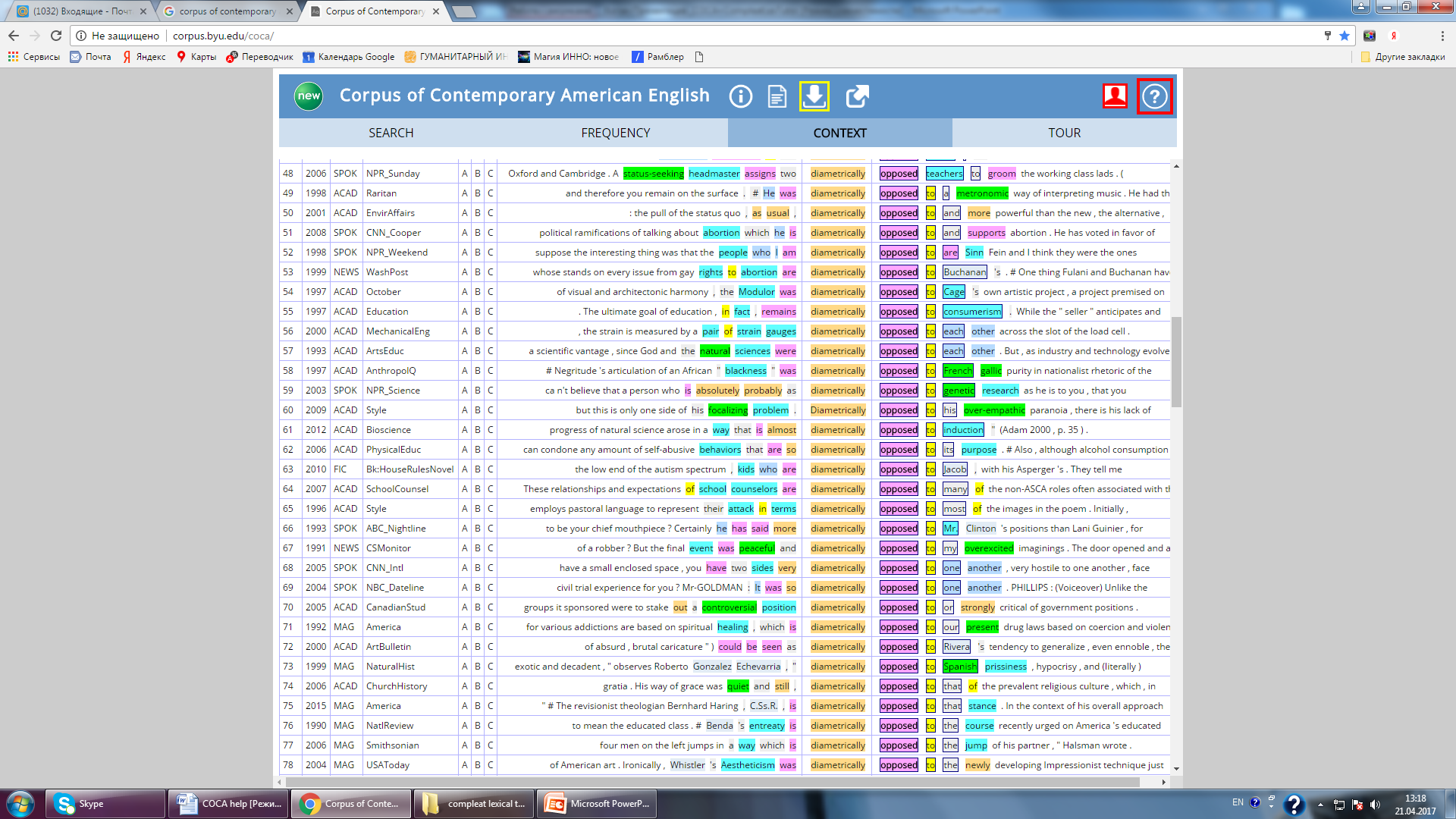 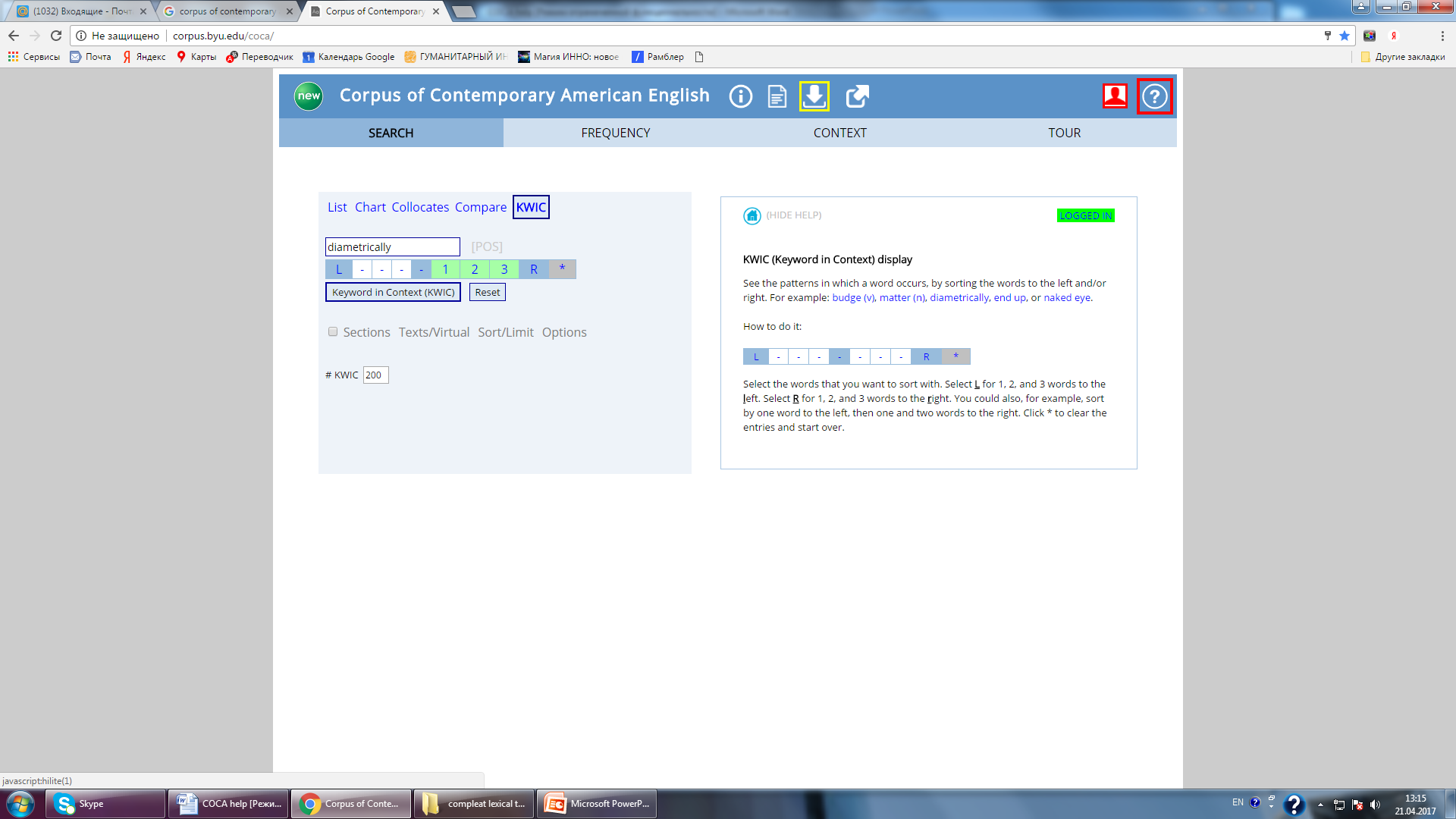 30
access ± to?
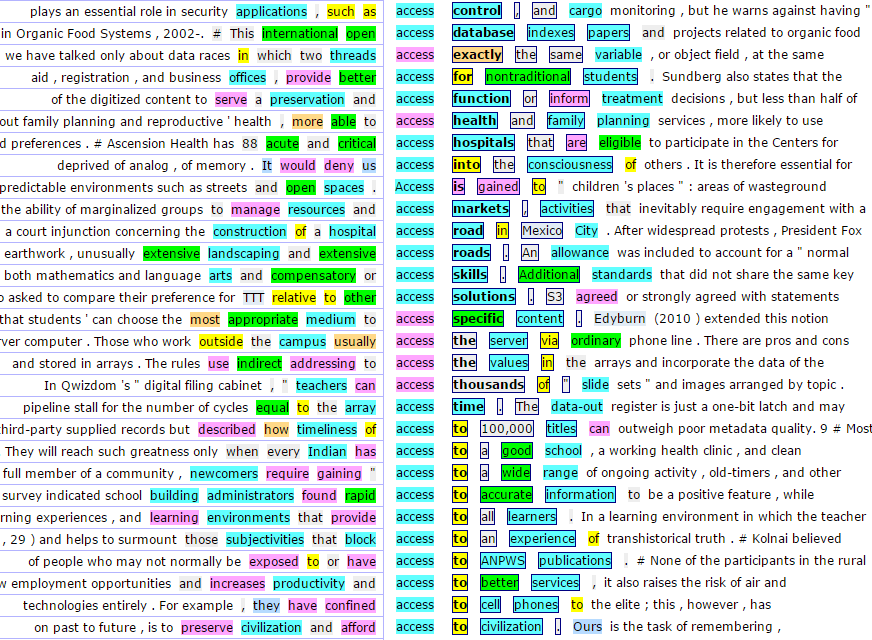 31
[Speaker Notes: =8k amazon books (64k words ave), 1 bk/wk = 150 years]
Примеры переводческих решений принятых с помощью СОСА
room temperature vs ambient temperature для хранения вина (Бернардини, Кастагноли, 2008) 
diffusion vs spread of new technologies в научных контекстах (Занетти, 2009)) 
определение категории существительных типа politics, acoustics, statistics, economics (Ю. С. Стрелкова, 2011)
«Когда выйдет Ваш следующий альбом?» при обращении к корпусу СОСА.
Желаю удачи, удовольствия и пользы от знакомства и работы с этим ресурсом!